Sensitivity of reef-relevant ocean color phenomena to satellite data resolution
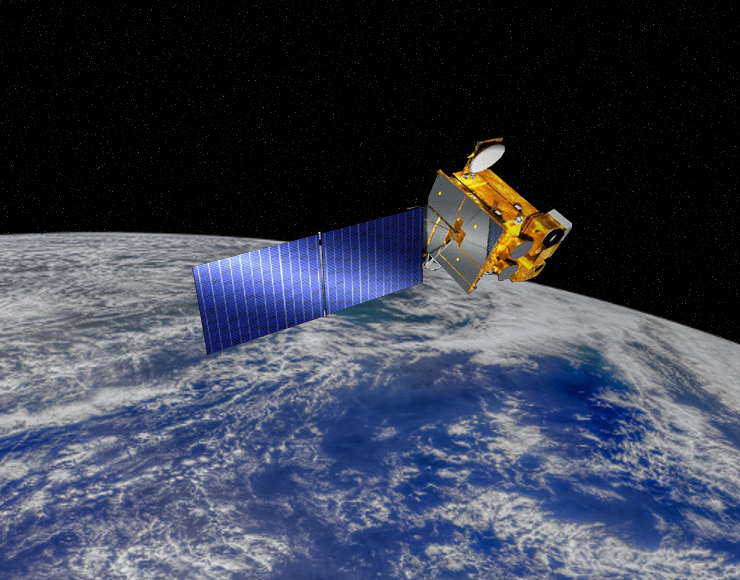 An analysis of GOCI-1 geostationary ocean color data utility in coastal Okinawa waters
2011-2021
Jessica Perelman, Hui Shi, Justin Suca, Ryan Rykaczewski
NASA
Coastal coral reef habitat conditions seen with current satellite products
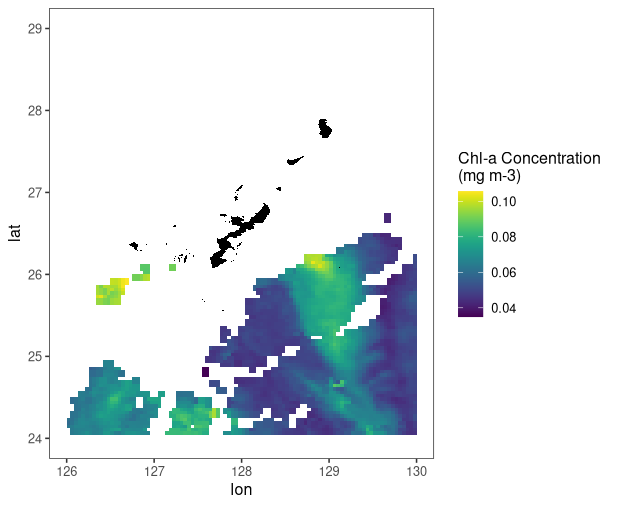 8-day
4 km
MODIS
2022-06-14
[Chl-a] (mg m-3)
Latitude
Longitude
[Speaker Notes: This project came about as a way to address the limitations with using current satellite products in coastal waters that act as critical reef habitat and see how a geostationary satellite could improve data utility. Cloud cover and shallow water reflectance often lead to large amounts of missing data in coastal areas. So, even daily passes of a satellite over a particular region can result in low coverage if there happened to be clouds at the time of the measurements.]
Primary Questions
How much spatial coverage is gained with higher resolution ocean color data in regions most relevant for assessing coral reef habitats along the coast?


How does the ability to detect episodic, extreme events (e.g., large freshwater outflows) that affect coral reefs change with spatial and temporal resolution?
[Speaker Notes: To do this, simulated various spatial/temporal resolution grids to imitate existing configurations]
Methods
How much spatial coverage is gained with higher resolution ocean color data in regions most relevant for assessing coral reef habitats along the coast?
Shallow waters masked
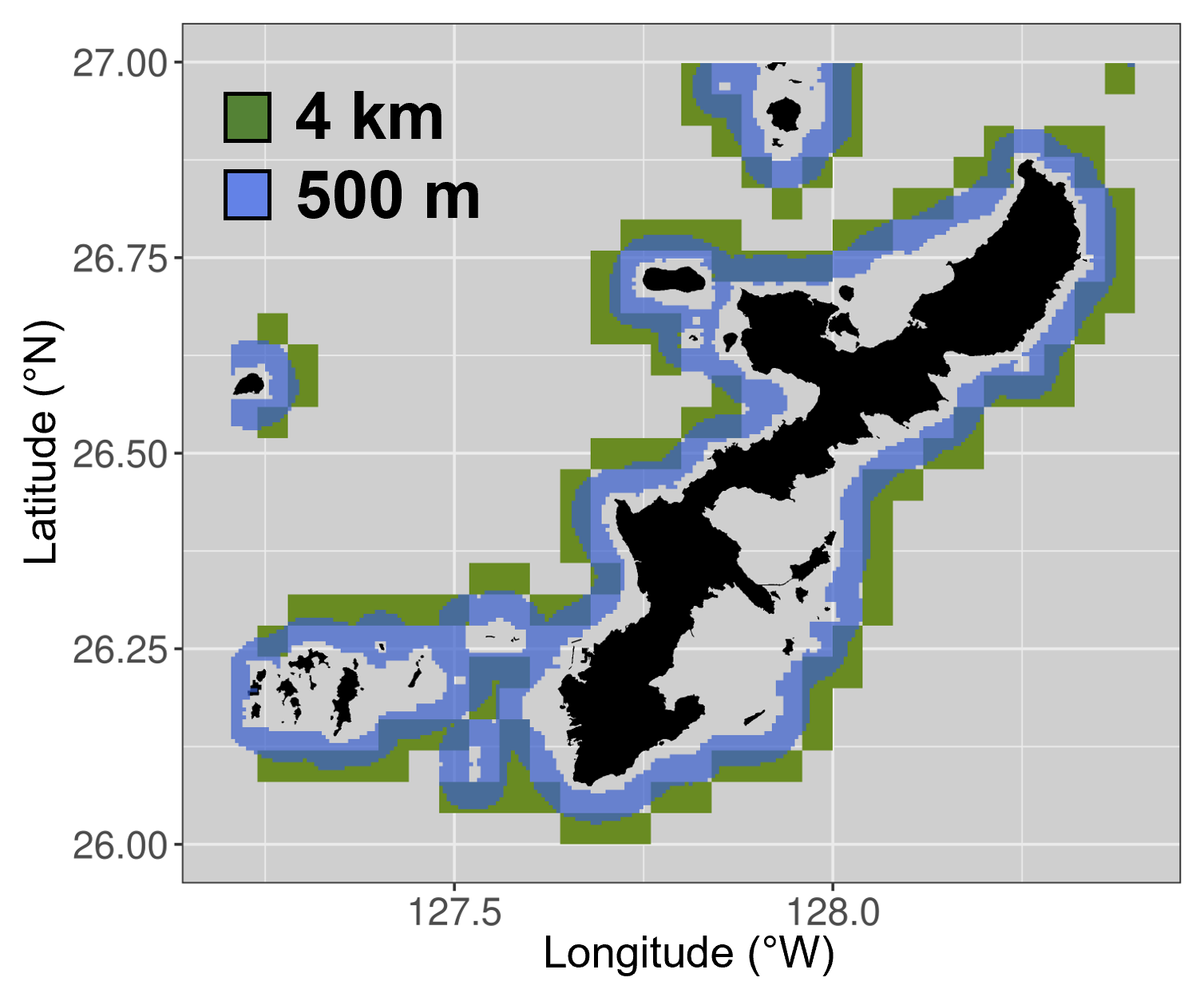 High resolution grid cells are on average 3.3 km closer to the coast

(55% increase in coastal area observed)
How much spatial coverage is gained with higher resolution ocean color data in regions most relevant for assessing coral reef habitats along the coast?
Shallow waters masked
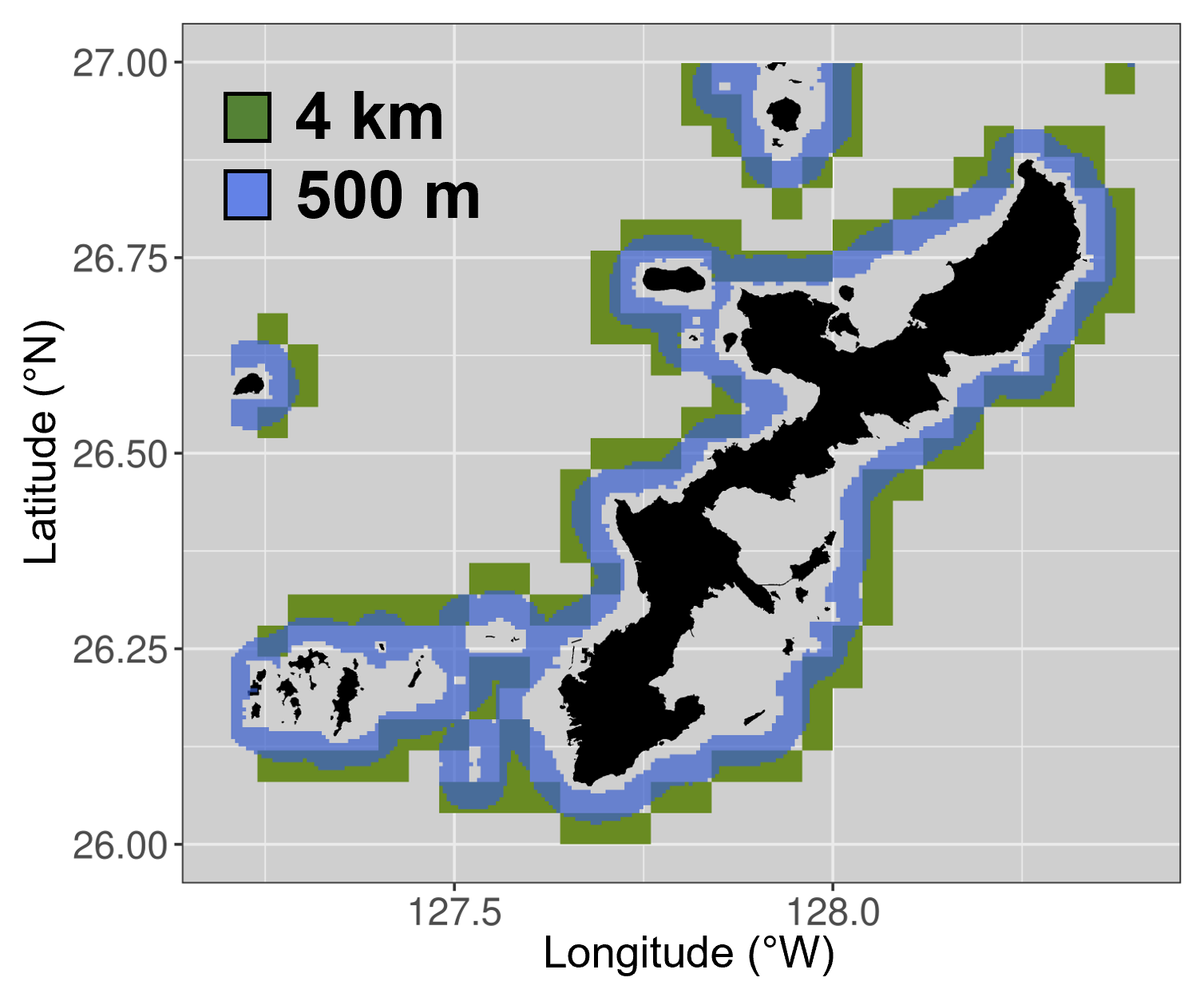 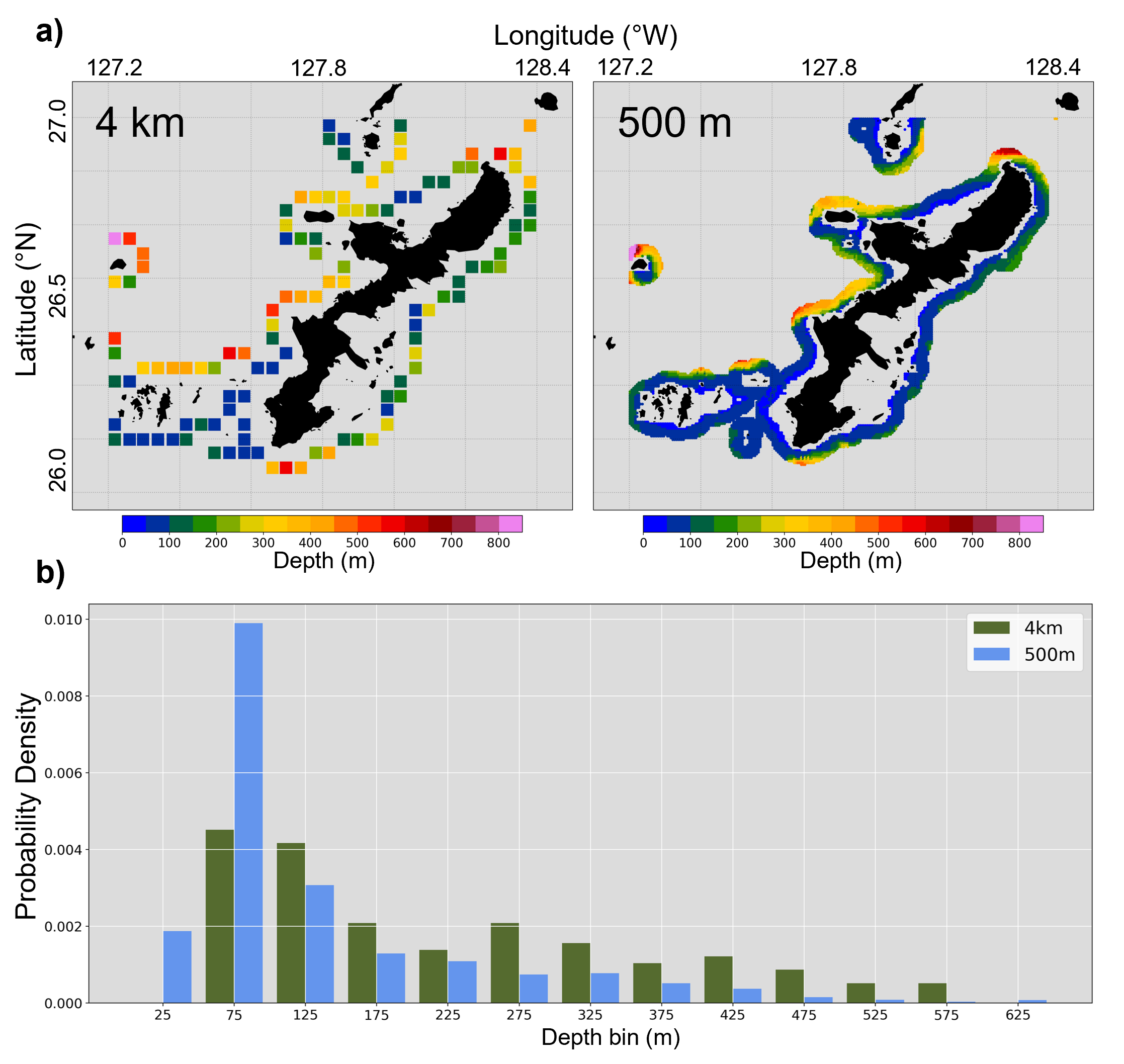 4km Shallowest grid cell: 54 m 
500m Shallowest grid cell: 32 m
Substantially more data in regions most relevant for assessing coral reef habitats
High resolution grid cells are on average 3.3 km closer to the coast

(55% increase in coastal area observed)
[Speaker Notes: Substantially more data in regions most relevant for assessing coral reef habitats]
How does the ability to detect episodic extreme events that affect coral reefs change with spatial and temporal resolution?
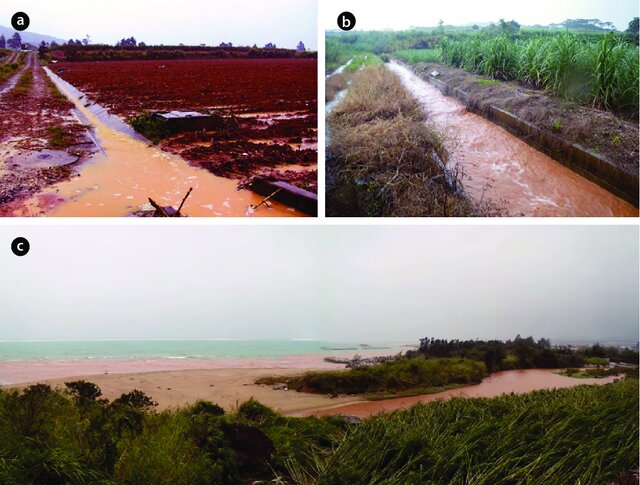 Kume Island, Japan (Yamano et al., 2015)
How do we define episodic events?
2 SD above seasonal mean (coarse)
How does the ability to detect episodic extreme events that affect coral reefs change with spatial and temporal resolution?
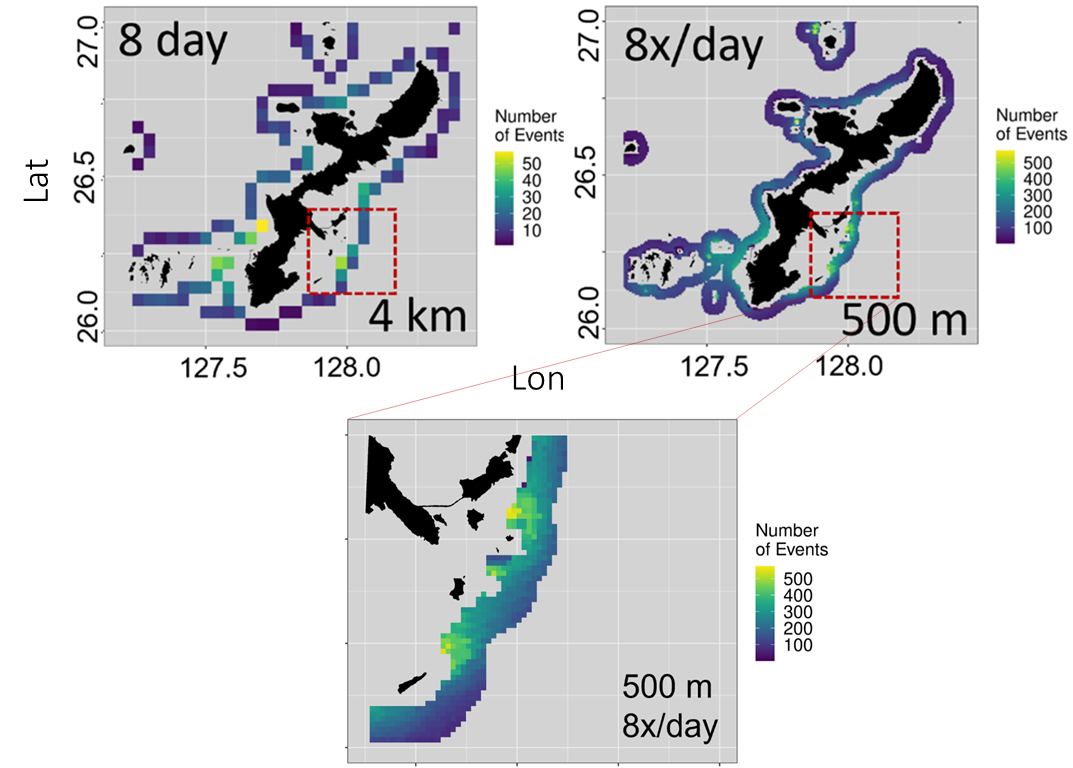 How does the ability to detect episodic extreme events that affect coral reefs change with spatial and temporal resolution?
Events missed at 8-day 4 km but captured by 8x/day 500 m data
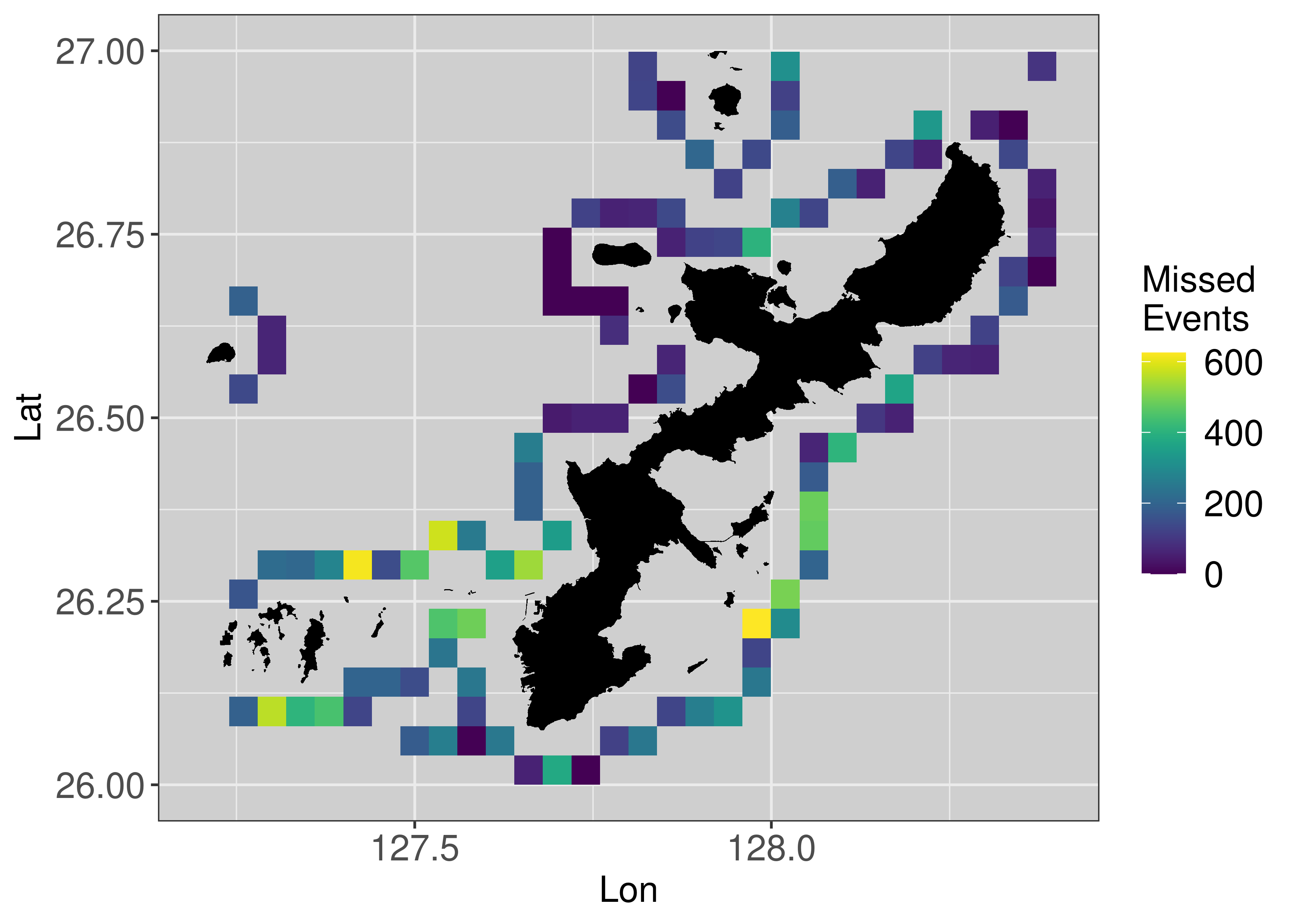 Summary
High spatial resolution provides substantially more data in regions most relevant for assessing coral reef habitats along the coast.
Summary
High spatial resolution provides substantially more data in regions most relevant for assessing coral reef habitats along the coast.


The locations and persistence of episodic events change and become much more refined at higher spatiotemporal scales, and higher resolution grids capture a substantial number of events that are missed at the lower resolution grids.
Summary
High spatial resolution provides substantially more data in regions most relevant for assessing coral reef habitats along the coast.


The locations and persistence of episodic events change and become much more refined at higher spatiotemporal scales, and higher resolution grids capture a substantial number of events that are missed at the lower resolution grids.


Geostationary ocean color data allows us to assign much more reliable risk to coral reef areas that could be affected by more frequent episodic events.
Mahalo nui
Hui Shi
Justin Suca
Ryan Rykaczewski
Ryan Vandermeulen
Menghua Wang
Thomas Oliver
Jamison Gove
Kisei Tanaka
Dax Matthews
NOAA NESDIS
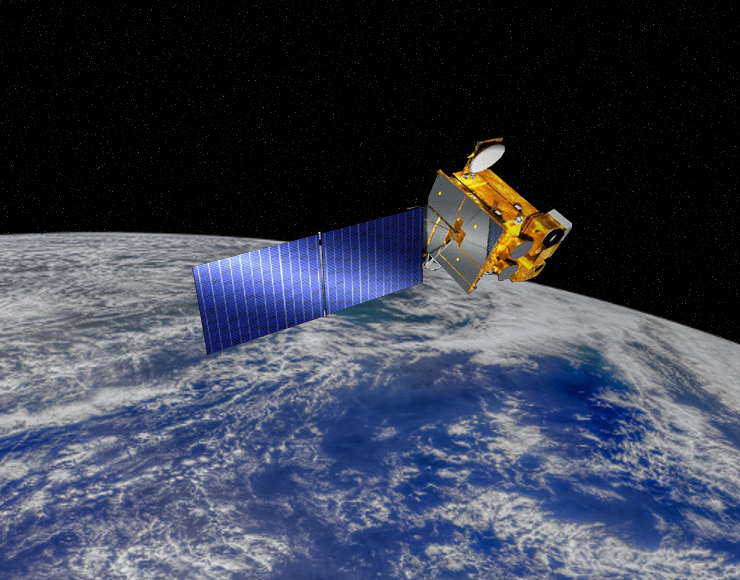 NASA
Summary
High spatial resolution provides substantially more data in regions most relevant for assessing coral reef habitats along the coast.


The locations and persistence of episodic events change and become much more refined at higher spatiotemporal scales, and higher resolution grids capture a substantial number of events that are missed at the lower resolution grids.


Geostationary ocean color data allows us to assign much more reliable risk to coral reef areas that could be affected by more frequent episodic events.
Email: jessica.perelman@noaa.gov